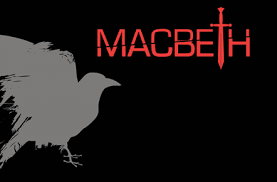 Learning content
LO: To explore the downfall of Macbeth.ST: I can analyse the language used by Shakespeare.
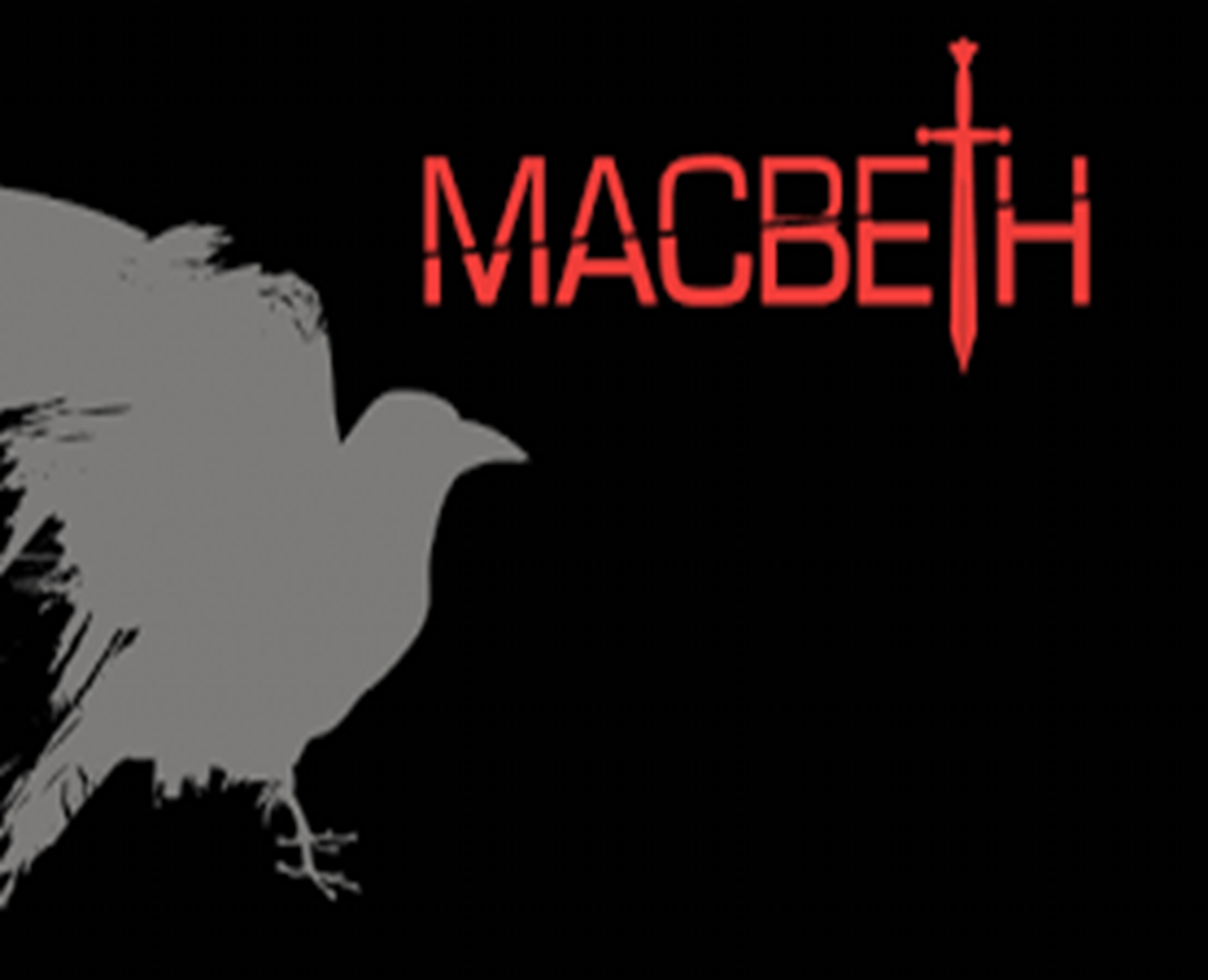 DO NOW!
5 to make you think! Who, What, When, Why, Where ?
Who took control at the banquet and asked the Thanes to leave?
What did Macbeth see floating in the air before he committed regicide?
When did Donalbain and Malcolm leave Macbeth’s castle?
Why did Macbeth have Banquo murdered?
Where is Macbeth’s castle?
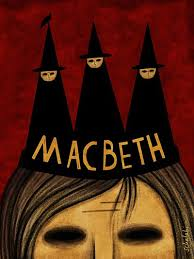 Unlocking vocabulary
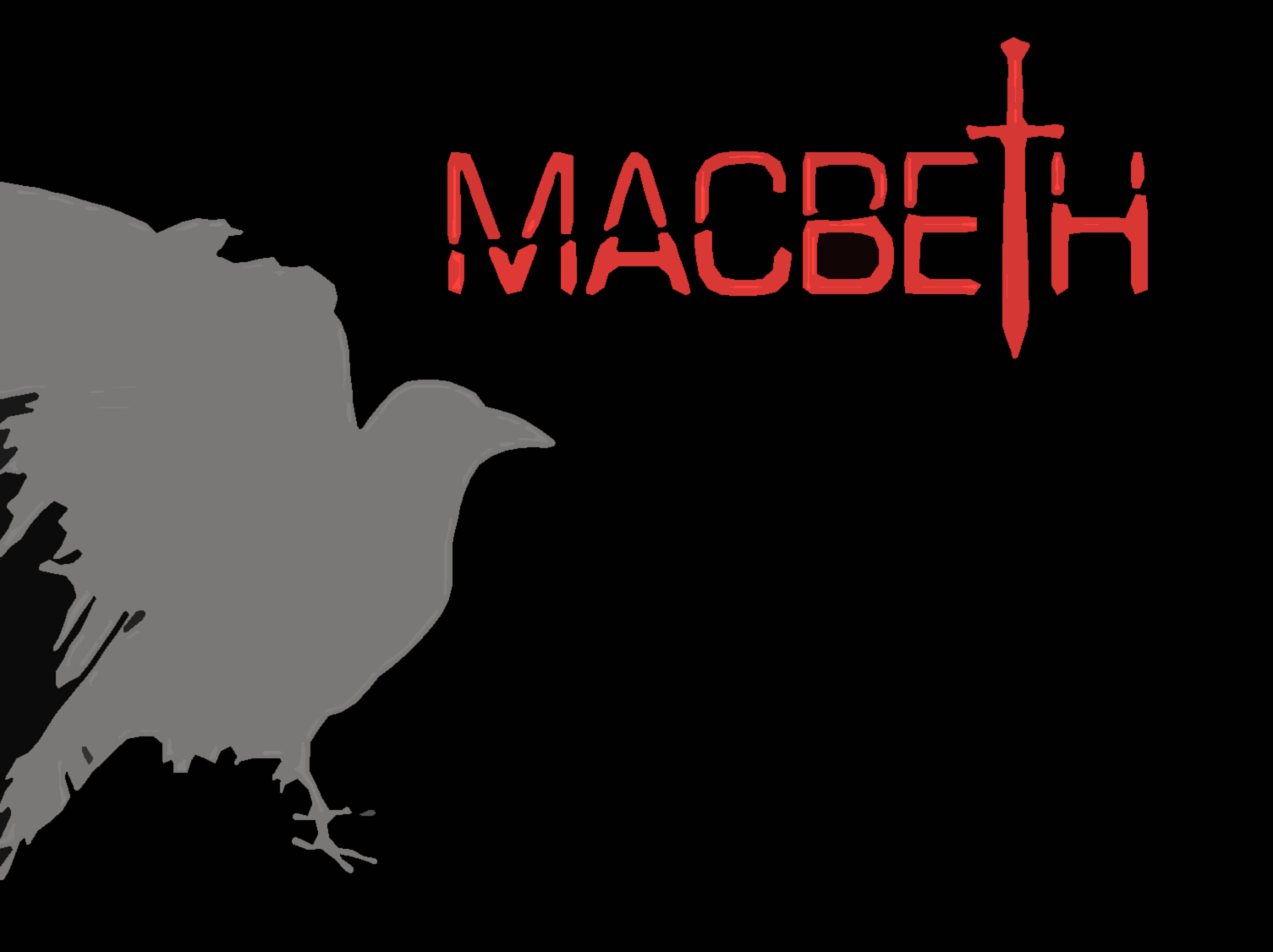 Match the word to the definition.
_____________ Having the courage and spirit of a lion.
________  a ghost or ghostlike image of a person.
__________ a loss of power, prosperity, or status.
____________  a mark, sign, or word that indicates, signifies, or is understood as representing an idea, object, or relationship.
Downfall     Symbolise
Apparition     Lion-mettled
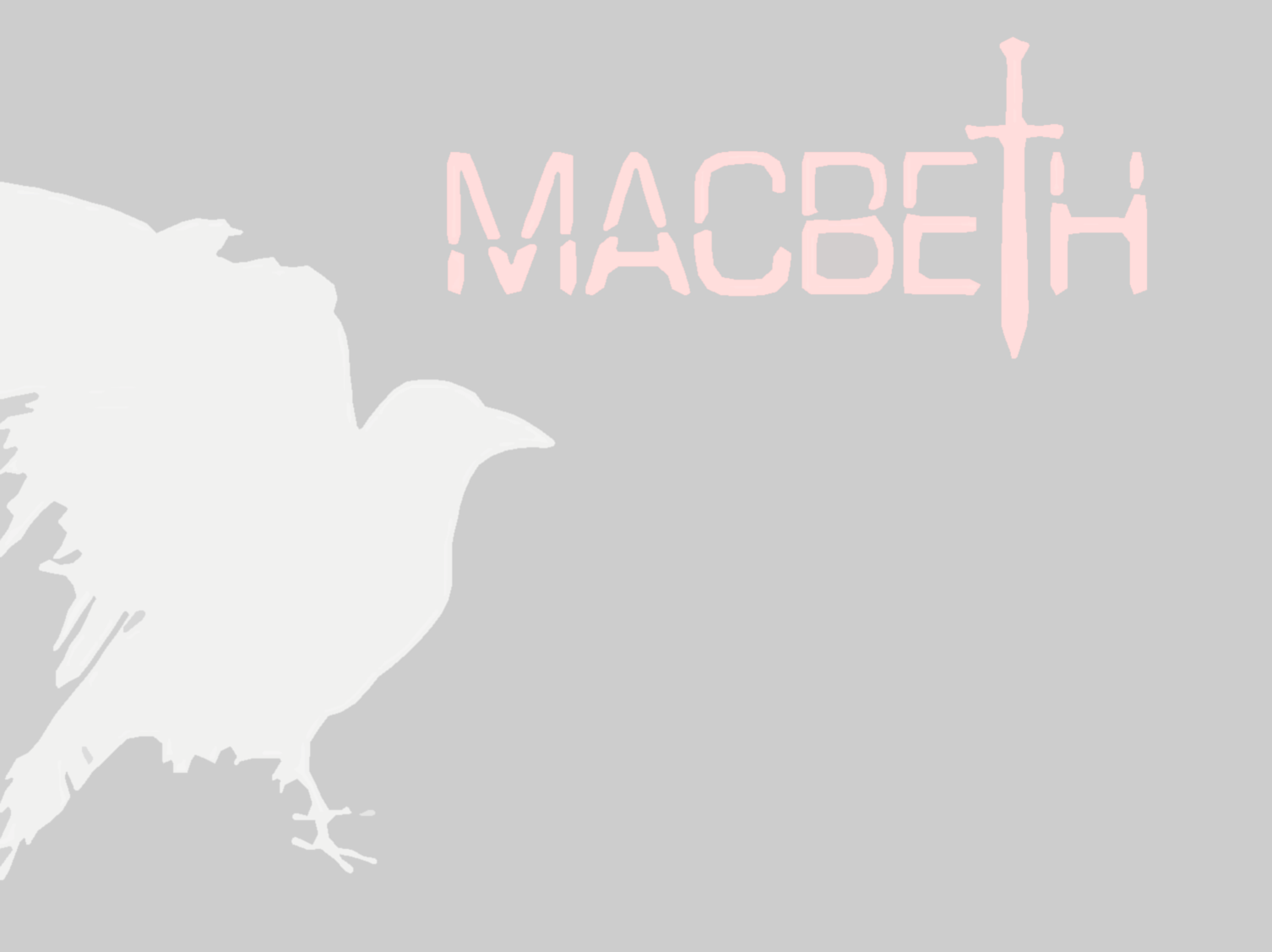 Unlocking vocabulary
Answers! Please give yourself a tick
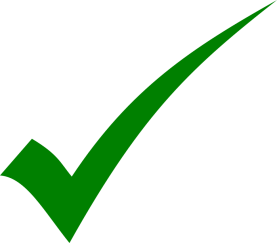 Lion-mettled having the courage and spirit of a lion.
Apparition  a ghost or ghostlike image of a person.
Downfall a loss of power, prosperity, or status.
Symbolise  a mark, sign, or word that indicates, signifies, or is understood as representing an idea, object, or relationship.
Reading task
Let’s read Act 4 scene 1 –lines 47-155
First Witch
Second Witch
Third Witch
Macbeth
First Apparition
Second Apparition
Third Apparition
Lennox
Mastery
Writing task:
In your own words write down what each apparition told Macbeth.
What will be his downfall?
What do the apparitions symbolise?
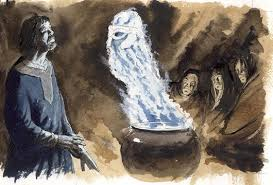 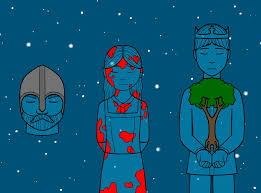 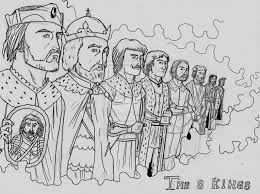 Mastery
What tells us of Macbeth's downfall?
First apparition
Macbeth, Macbeth, Macbeth: Beware Macduff,
Beware the Thane of Fife. Dismiss me. Enough.
Analyse this quotation for structure. Now write a PEA paragraph. Answering the question: What methods does Shakespeare use to show Macbeth’s downfall?
[Speaker Notes: Students will need help analysing the structural devices used by Shakespeare – annotate with them.]
Consolidating knowledge
Plenary: Swap with a peer and highlight the point, evidence and explain. What went well?Even better if.
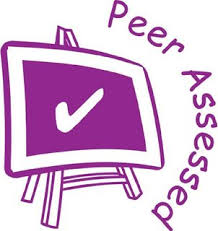 Plenary: The Film
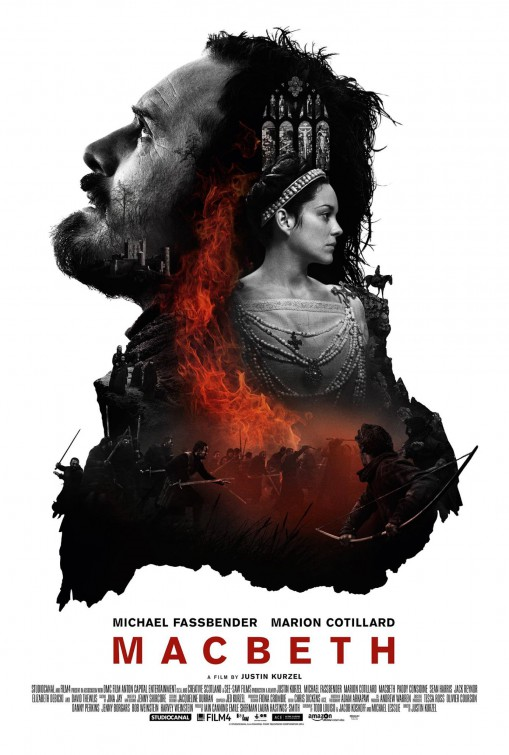 We are going to watch what we have read so far.
Warning: do not be a passive viewer – think about decisions the director and actors have made in this version of the play.
[Speaker Notes: Use a clip from any copy of Macbeth to show the prophesy.]
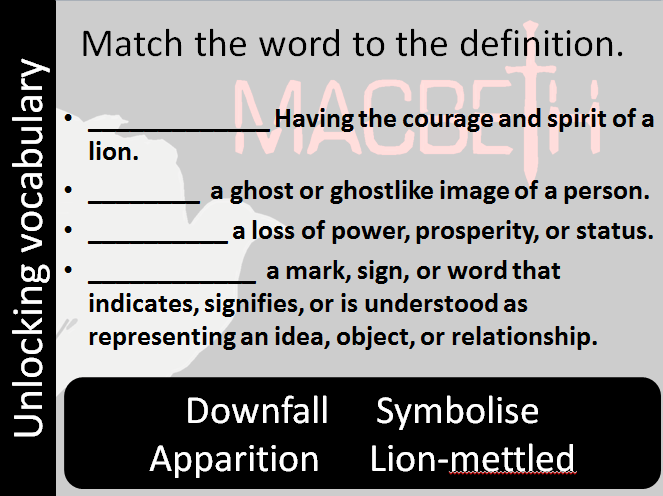 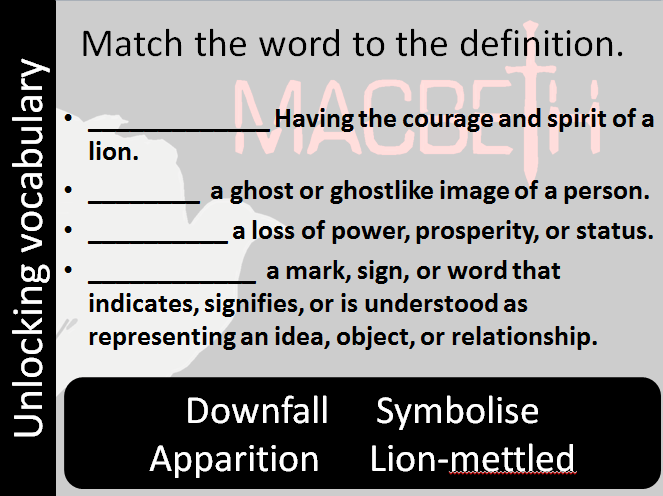 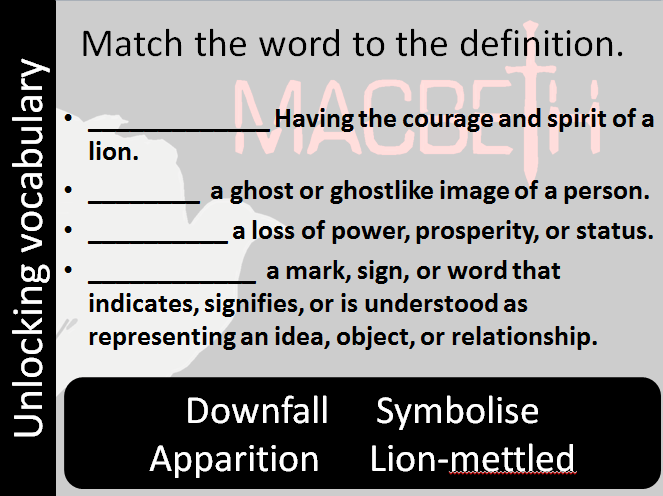 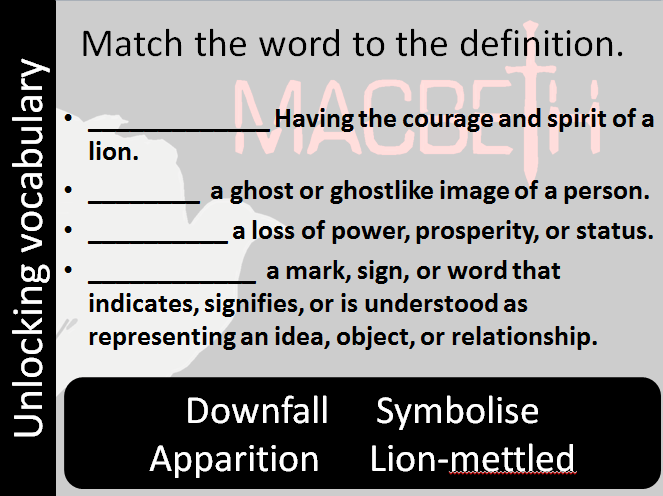 [Speaker Notes: Printable resource for students.]